Le financement de la lutte contre le sida dans le MondeActualités du Fonds mondial de lutte contre le sida, la tuberculose et le paludisme
VIROSEM-26 septembre 2013
Frédéric Goyet, GIP ESTHER
Où en est l’épidémie ?
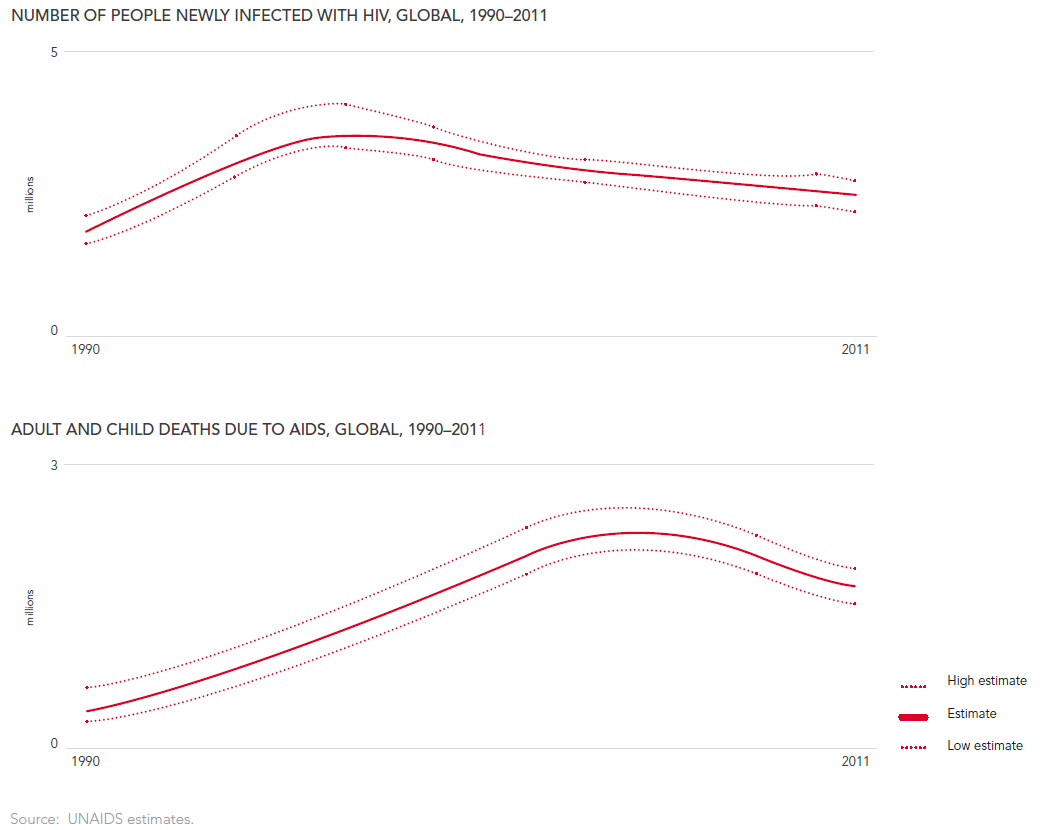 Des chiffres
34 millions de personnes vivaient avec le VIH fin 2011, soit 0,8% des 15-49 ans

Afrique au Sud du Sahara : 70% des cas, 1 adulte sur 20 est infecté, 1 sur 4 dans certains pays

Entre 2001 et 2011 l’incidence  a ralenti de plus de 25% dans 39 pays dont 23 en ASS
Mais elle augmente encore dans 9 pays, en Europe de l’Est et Asie Centrale
1,7 millions de morts en 2011 (1,5-1,9), soit 24% de moins qu’en 2005
Des progrès réels
9,7 millions de personnes sous ARV, soit près de 65% des besoins couverts (38% selon reco OMS 2013)
>80% dans 12 pays (Afrique australe et de l’Est, Cambodge)
< 20% en Europe de l’Est
< 30% chez l’enfant
L’accès aux ARV aurait sauvé 14 millions d’année de vie depuis 2005, dont 9 millions en Afrique
L’impact économique devient visible : retour à l’emploi au Kwazulu Natal
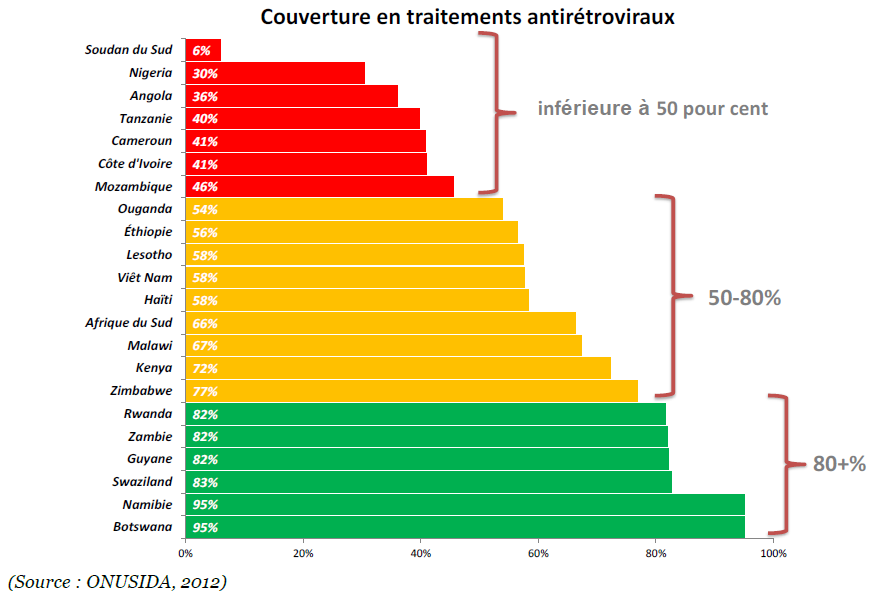 Combien ça coute ?
Pour les pays à revenu faible ou intermédiaire

Besoins estimés en 2011: 22 Mds US$ avant prise en compte des nouvelles recommandations OMS)

Dépenses constatées : 15,4 Mds en 2011
Pour quelles activités?
(Données sur 100 pays)
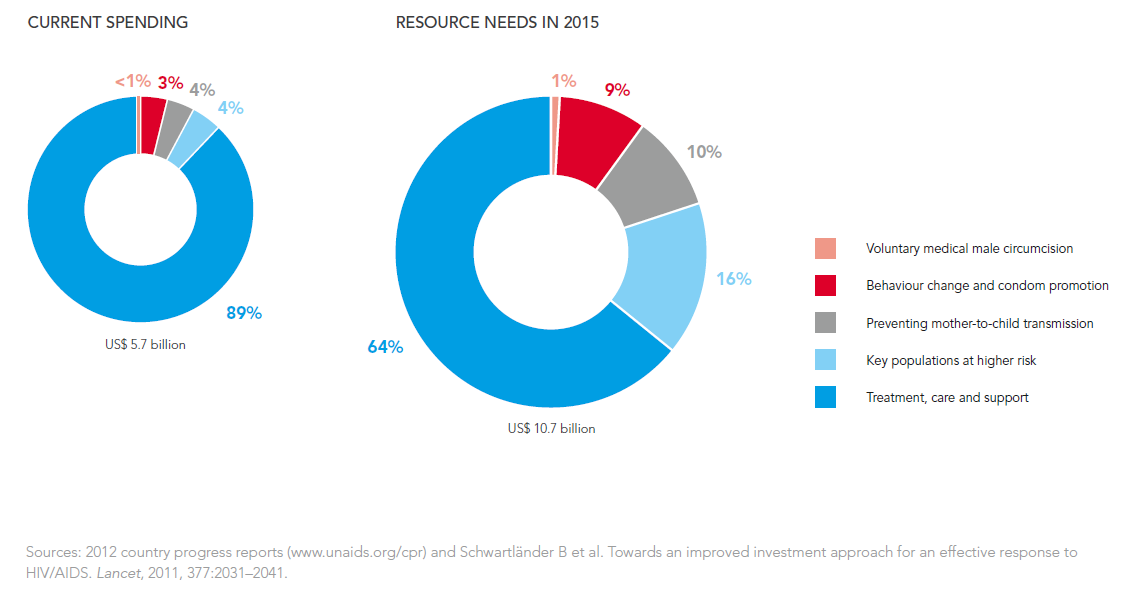 Les ressources nationales
La contribution des pays eux-mêmes s’accroit
En 2001 : 35% (3,9 Mds USD)
En 2011 : 51% (8,6 Mds USD)

 Les pays émergents s’engagent pour eux-mêmes mais pourraient/devraient faire mieux
Afrique du Sud : x 5 entre 2006 et 2009 
Chine : plus éligible au Fonds mondial
Russie : rembourse au Fonds mondial
Les ressources nationales
Les pays Africains : en 2001, à Abuja, engagement de consacrer 15% des budgets nationaux à la santé
six états sur 40 ont atteint l’objectif (Liberia, Madagascar, Malawi, Rwanda, Togo, et Zambie)

il manque 31 Mds de dollars pour atteindre l’objectif, mais à 75% pour 5 pays très peuplés (Egypte, Algérie, Angola, Nigéria, RSA)
L’aide internationale
Multiplié par 8 entre 2002 et 2008
Stagne depuis 2008

PEPFAR : aide bilatérale américaine, concentrée sur 16 pays, 

EUROPE : aide bilatérale britannique, allemande, suédoise, néerlandaise, française, communautaire (CE)

Fonds mondial :

Agences des Nations-Unies : OMS, ONUSIDA, UNICEF, PAM et Banque Mondiale, UNITAID

Fondations (GATES, Soros,  ….)
Poursuivre la baisse des prix des intrants
Prix des premières lignes
De 125 à 180 USD/an (avec TDF)
Élimination du D4T en cours
Enjeu des seconde (400 USD/an) voire troisième ligne (2000 USD/an)
Prix des tests
Diagnostic (test rapide)
Charge virale et CD4
Projet OPP’ERA : action d’UNITAID
Impact des nouvelles recommandations de l’OMS
de 17 à 26 millions de personnes sous ttmt ARV
De 1,3 à 800 000 nlles infections en 2025
De 9 à 12 millions de vie sauvées sur 12 ans
De 22 à 24 Mds USD/an
(si 80% de couverture)
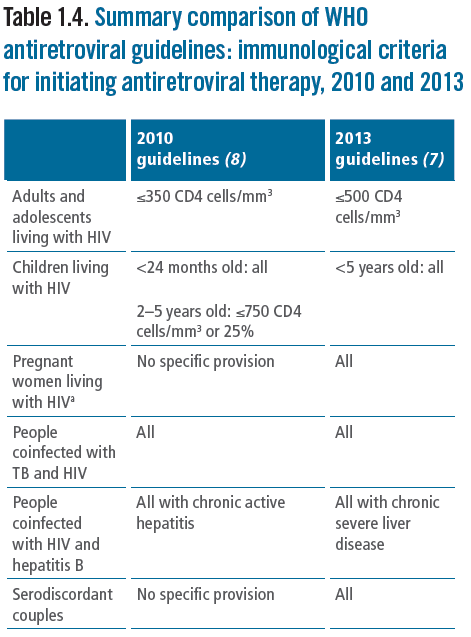 Le Fonds mondial
Créé en 2002, premières subventions fin 2002

Gouvernance globale et locale très innovante : 
parité donateurs/opérateurs
Société civile incluse : ONG et personnes affectées, secteur privé
Pas de personnel dans les pays, s’appuie sur les partenaires (UN, bilatéraux, agents fiduciaires…)
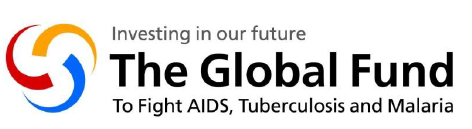 Le Fonds mondial
Donateurs : à plus de 70% les pays du G8
USA : 1,3 Mds
France : 470 MUSD
UK, Allemagne, Japon
Fondation Gates : 100 MUSD/an

Fin 2012 : Plus de 1000 subventions, dans 150 pays
22,9 milliards de dollars USD engagés sur les 3 maladies
19 Mds USD décaissés, 
dont 10,6 Mds contre le VIH/sida
Second financeur des ARV (après PEPFAR des USA)
Premier financeur de la réduction des risques, et plus globalement des programmes auprès des publics vulnérables/discriminés
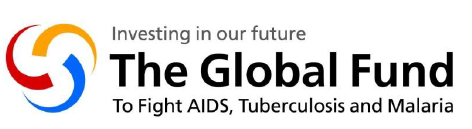 Le Fonds mondial
Crise de croissance en 2011 :
Passer de l’urgence au long terme, mieux gérer les risques…
Nouvelle stratégie
Nouvelle direction, nouvel organigramme
Nouveau modèle de financement et nouveaux partenariats
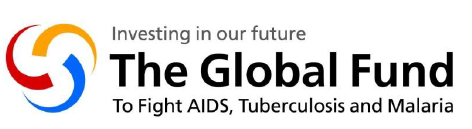 Le Fonds mondial : nouvelle stratégie
Maximiser l’impact des interventions , en écho aux Cadres d’investissement d’ONUSIDA

Simplifier les modalités de financement, mieux s’intégrer dans les programmes nationaux (alignement)

Importance croissante des interventions sur les systèmes, au-delà des intrants et RH dédiées

Veiller aux droits des femmes et des groupes vulnérables
Aller vers des investissements plus stratégiques
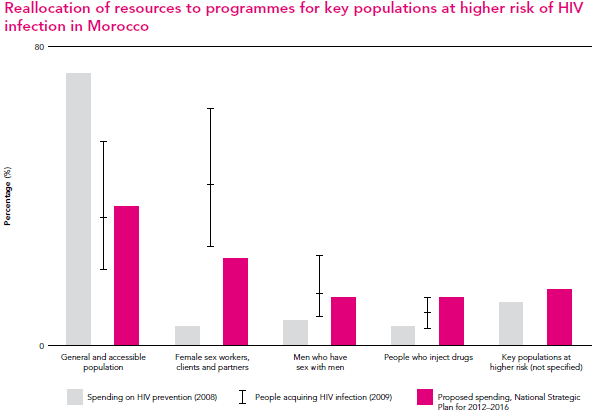 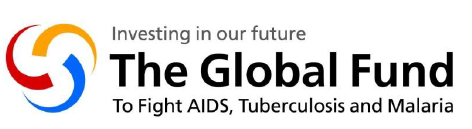 Nouveau modèle de financement
Plus calé sur les calendriers nationaux
Dialogue national d’abord Note de concept
puis dialogue itératif avec le Fonds pour finaliser la demande
Les pays ont une indication, pour les 3 ans à venir, de l’enveloppe financière possible  (trois maladies confondues)
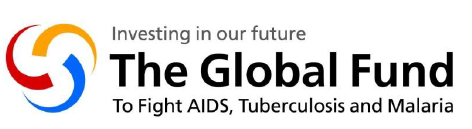 Reconstitution des ressources pour 2014-2016 : Objectif :15 Milliards USD
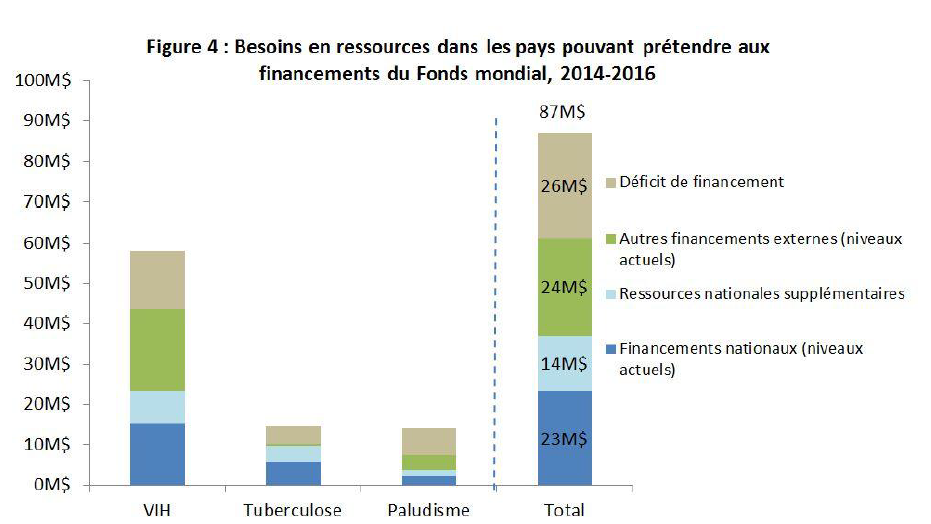 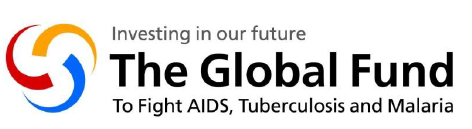 Le GIP ESTHER
ESTHER mobilise l’expertise française en santé pour renforcer les capacités des partenaires au Sud dans le champ du VIH/sida, de l’hygiène hospitalière et au-delà..
Renforcement des capacités
Formation RHS PEC 
Appui Psycho et social 
Gestion appro et stocks
Laboratoire et Systèmes d’information
PARTENARIATS
PROFESSIONNELS 
MEDICO/SOCIAUX
FRANCAIS
HOPITAUX ET 
ASSOCIA	TIONS
 DANS LES PAYS
HOPITAUX
 FRANCAIS